Exploring the Power of Perception
Unleashing the Potential of the Human Mind
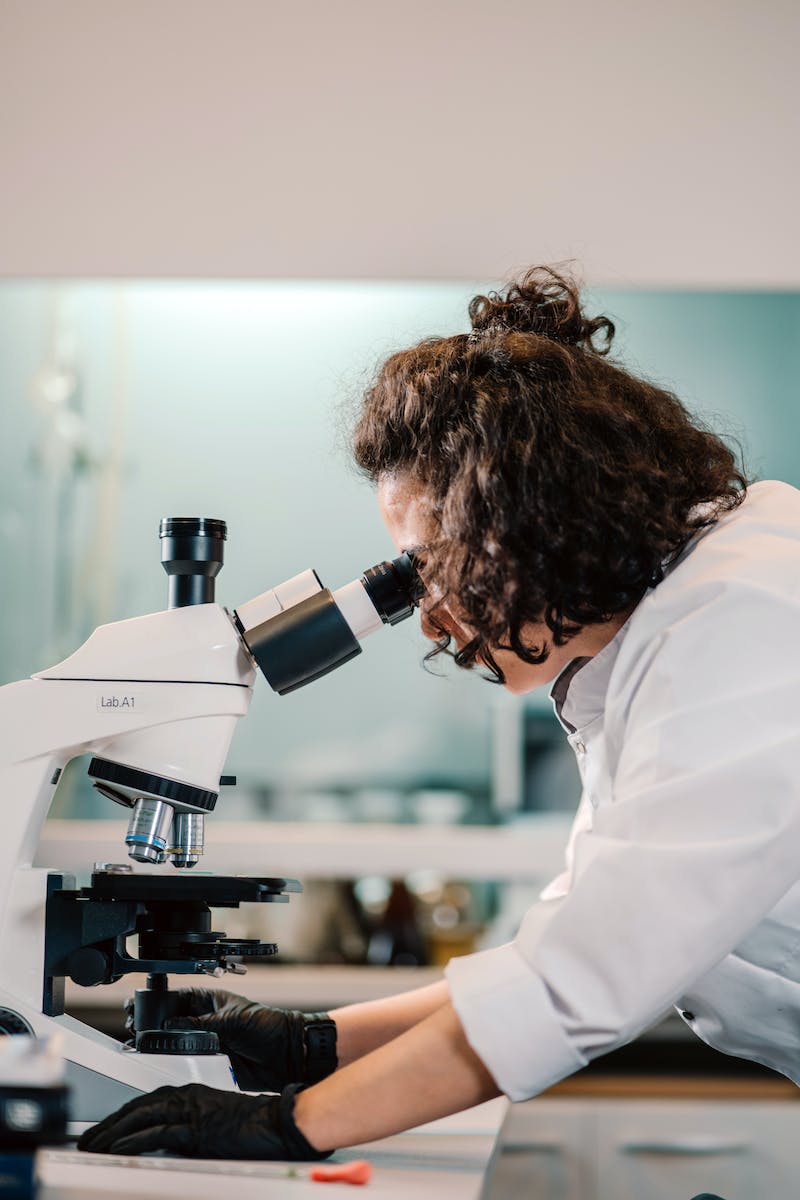 The Art of Observation
• Developing a keen sense of observation
• Enhancing perception through mindfulness
• Noticing details that others overlook
• Training the mind to see beyond appearances
Photo by Pexels
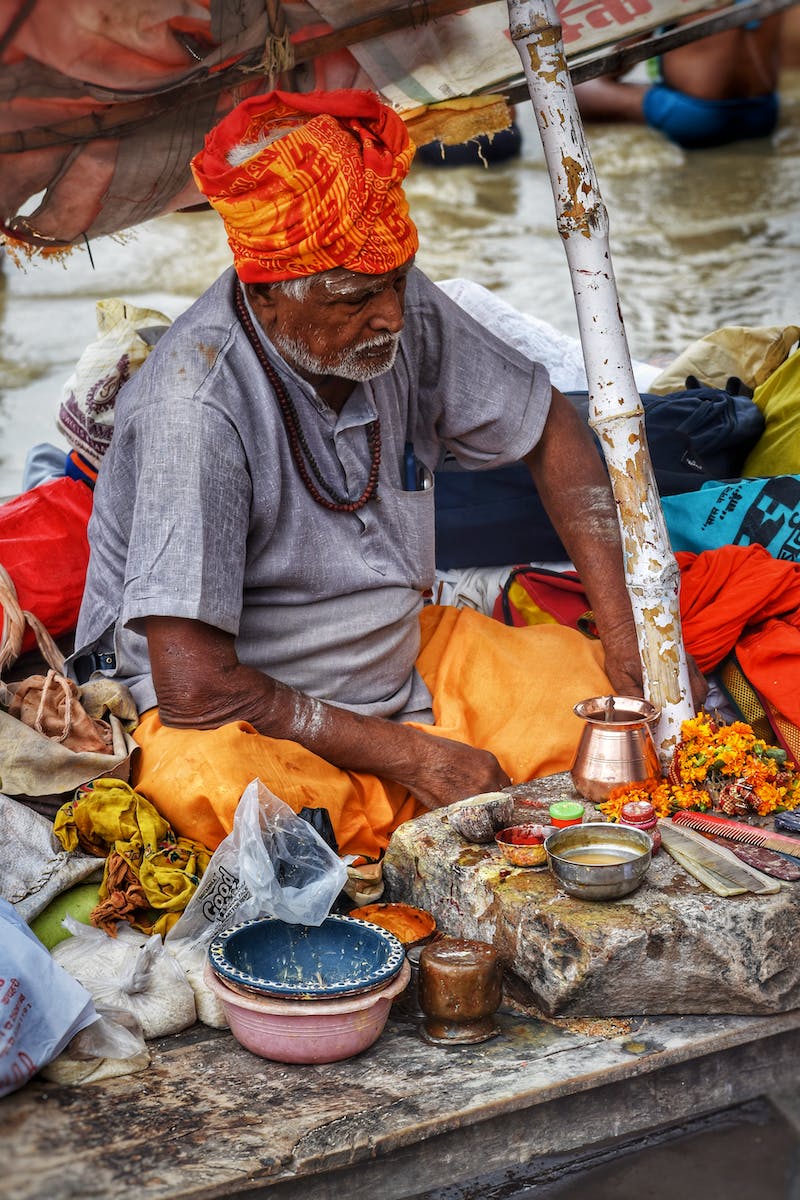 The Power of Intuition
• Harnessing the insights of our subconscious mind
• Listening to our gut feelings and instincts
• Making better decisions through intuition
• Intuition as a valuable resource for problem-solving
Photo by Pexels
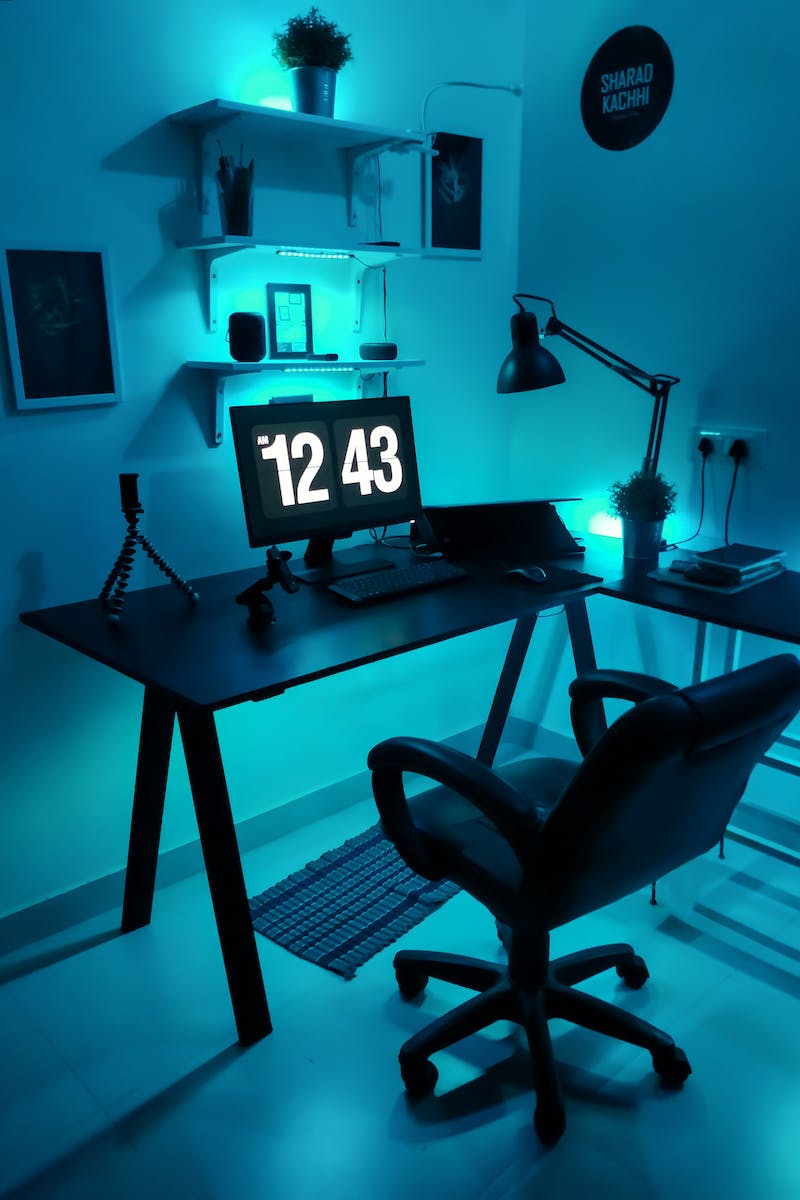 The Perception of Time
• Exploring the subjective nature of time
• How perception affects our experience of time
• Time dilation in different contexts
• The impact of mindfulness on time perception
Photo by Pexels